Slavonija
Rujan,2015.
MEMORIJALNI CENTAR NIKOLE TESLE
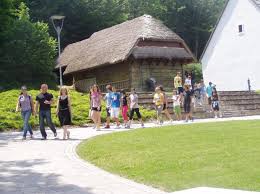 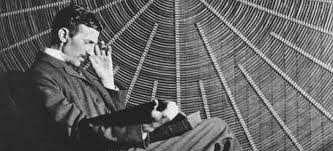 1. Koliko je izuma patentirao Nikola Tesla?
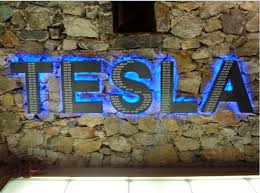 -Tesla je 100 svojih izuma patentirao,  a neki njegovi izumi prisvojili su drugi.
2. Kako se zvao njegov otac i što je bio po zanimanju, te koji je nadimak imala njegova majka Georgina Mandić?
- Njegov otac Milutin je bio pravoslavni svećenik,  a majka je imala nadimak Đuka.
3. Nabroji 3 Teslina izuma?
-rotirajuće magnetsko polje,  indukcijski motor, generator, izmjenična struja, daljinski upravljač, rendgenske zrake…
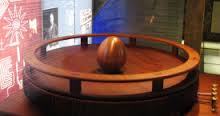 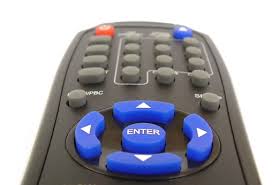 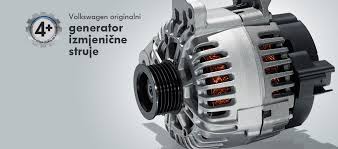 4. Prevedi što je bilo u pismu preporuke  kojeg je Tesla od svog poslodavca donio poznatom znanstveniku Edisonu, kada je došao u Ameriku sa 4 centa u džepu:"My Dear Edison: I know two great men and you are one of them. The other is this young man!"
At age 28, Nikola Tesla arrived in New York City and was shocked by what he discovered. "What I had left was beautiful, artistic and fascinating in every way; what I saw here was machined, rough and unattractive. It [America] is a century behind Europe in civilization."
5. Kojemu talijanskom znanstveniku se pripisuje izum radija, ustvari još jedan izum Nikole Tesle?
Izumitelj se zvao Gugliemo Marconi.
Vrhovni sud Sjedinjenih Američkih Država je u pitanju zasluga za izum radija (tj. pripadnosti odgovarajućih patenata) ipak presudio u korist Nikole Tesle.
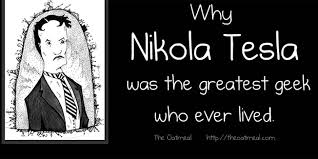 VUKOVAR
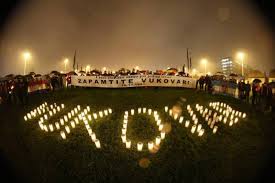 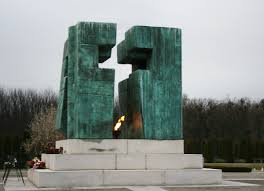 1. Nadimak ogromne bombe koja je pala na Vukovarsku bolnicu, ali srećom nije eksplodirala.
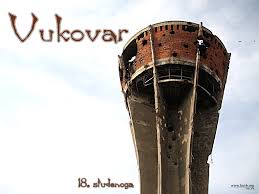 - krmača
2. Gdje se u Vukovaru nalaze slijedeći simboli: golubica mira, zračni križ?
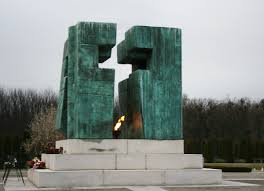 Golubica mira - Ovčara
Zračni križ- Memorijalno groblje Domovinskog rata  u Vukovaru
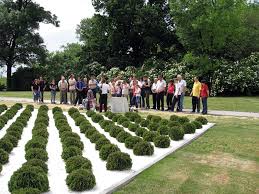 Jedan od najvećih heroja domovinskog rata – Blago Zadro
Po izbijanju krvave bitke za Vukovar zbog svojih izuzetnih organizacijskih sposobnosti i hrabrosti preuzima zapovijedanje obranom čitavog Borova Naselja. Pod njegovim vodstvom na Trpinjskoj cesti, koja je zbog toga i prozvana "Groblje tenkova", zaustavljena je oklopna sila JNA i uništeno na desetke srpskih tenkova i oklopnih transportera.  Poginuo je 16. listopada  1991.godine blizu Trpinjske ceste, pokošen rafalom iz puško-strojnice.
SINIŠA GLAVAŠEVIĆ (1960-1991)
Novinar, publicist i prozaik Siniša Glavašević rođen je u Vukovaru.  Bio je urednik Hrvatskoga radija Vukovar i ratni izvjestitelj. Po zauzeću Vukovara od agresorske JNA i četnika, odveden je 19.XI.1991. iz vukovarske bolnice i od tada mu se izgubio trag.
Ekshumiran je iz masovne grobnice Ovčara i identificiran, tako da se pretpostavlja da je ubijen istoga dana kada je odveden, 19. studenoga 1991.
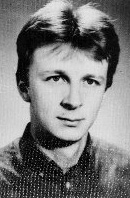 Matica hrvatska u Zagrebu posmrtno mu je 1992. izdala zbirku "Priče iz Vukovara".
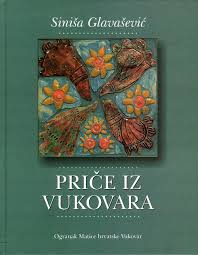 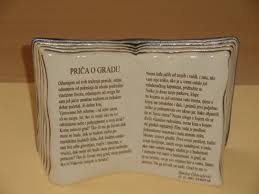 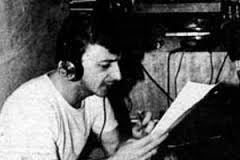 3. Koliko je trajala opsada Vukovara, tko je tada ravnao vukovarskom bolnicom i ime zločinca odgovornog za tragediju ranjenika i djelatnika bolnice?
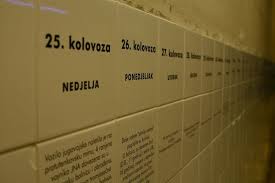 3 mjeseca
 doktorica Vesna Bosanac
ratni zločinac Veselin 
       Šljivančanin
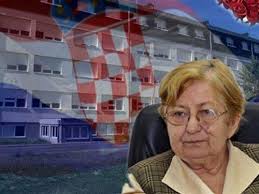 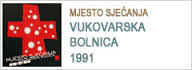 4. Što čini granicu Hrvatske i Srbije u Vukovaru?
- Rijeka Dunav
5.Koji je poznati hrvatski kemičar, dobitnik Nobelove nagrade, rođen u Vukovaru?
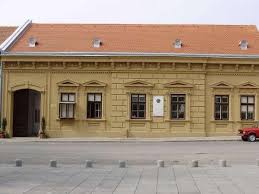 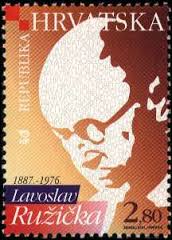 6. Koji smo dvorac-muzej posjetili u Vukovaru, te naziv poznate sorte grožđa koje je vlasnik tog dvorca donio u Hrvatsku?
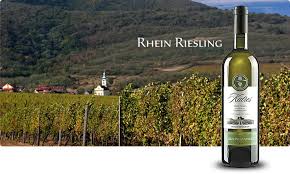 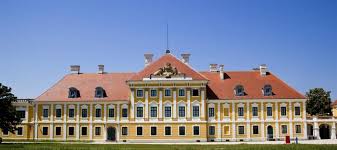 Vučedolska golubica (jarebica)
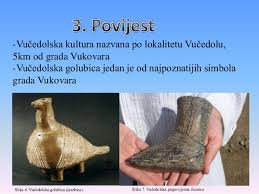 7. Najistočnije mjesto u Hrvatskoj je…
8. Objasni simboliku zvona crkve  koje se oglašava točno u 12 sati- Crkva sv. Ivana Kapistrana
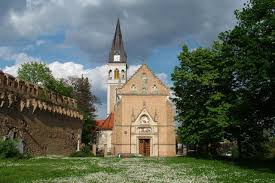 9. U kojem se dijelu Hrvatske nalazi Kopački Rit, a u kojem Ilok i Vukovar?
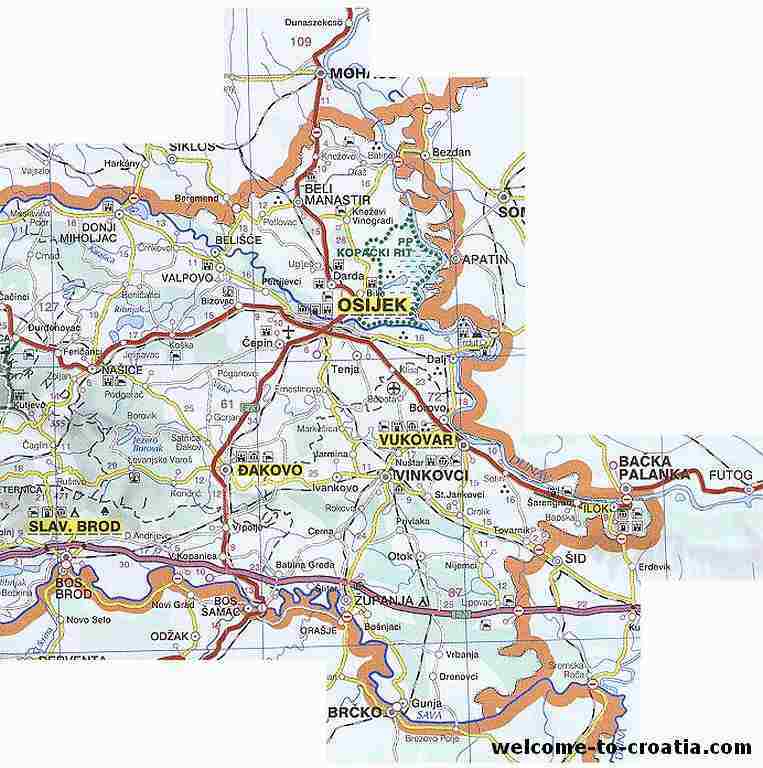 U čast pobjede kršćana nad osmanlijama papa Kalisto III. naređuje da zvona zvone u 12 sati, a taj se običaj održao i do danas.
Baranja
Srijem
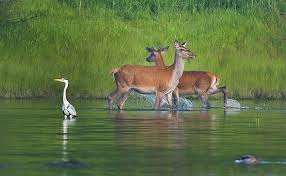 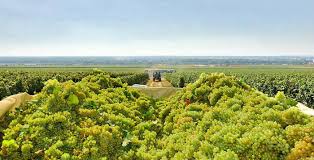 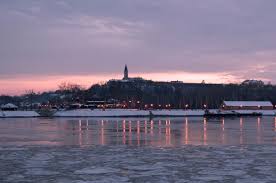 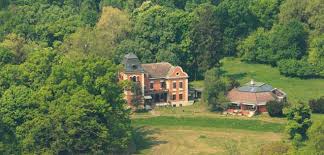 OSIJEK  (povijesna jezgra Tvrđa, muzej Slavonije, konkatedrala sv. Perta i Pavla)
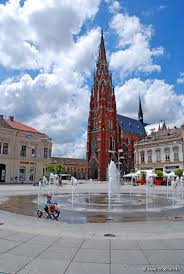 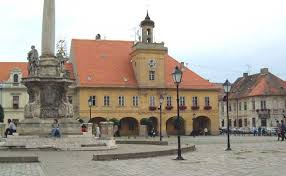 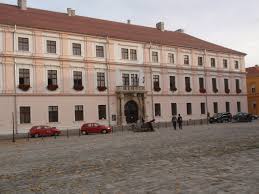 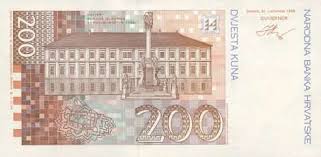 1. Od koliko je opeka sagrađena konkatedrala sv. Petra i Pavla u Osijeku, a od koliko Strossmayerova katedrala u Đakovu?
Osijek
Đakovo
ĐAKOVO
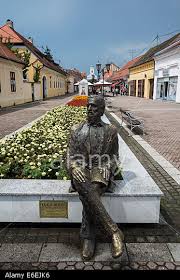 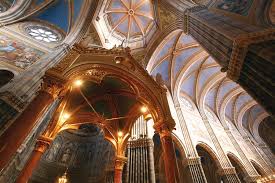 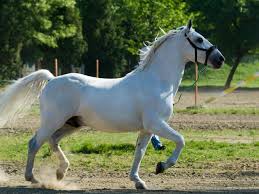 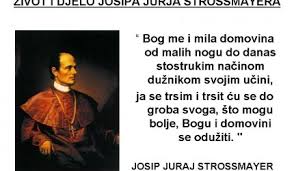 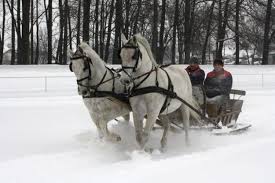 Državna Ergela Đakovo
VINKOVCI
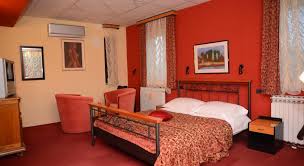 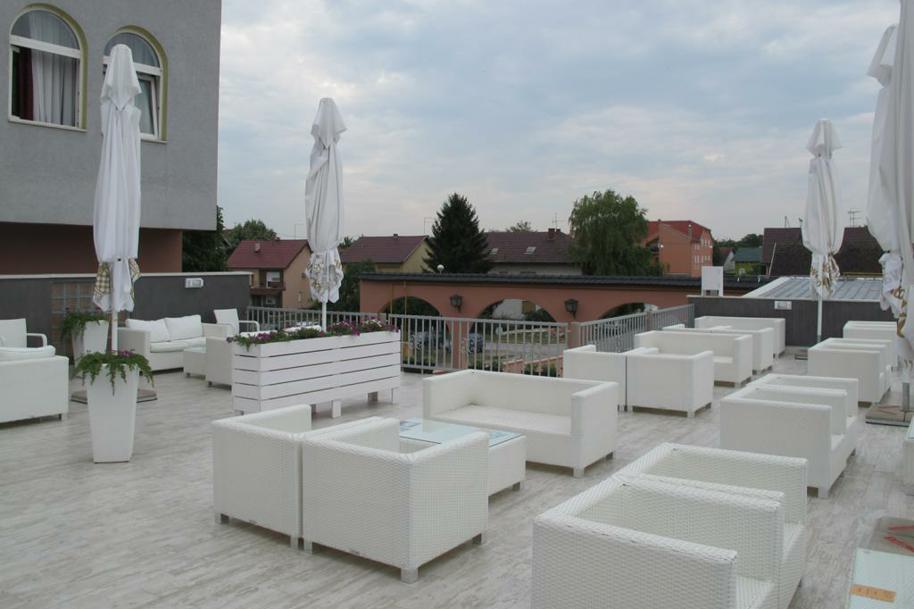 eko g0spodarstvo ORLOV PUT
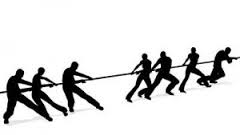 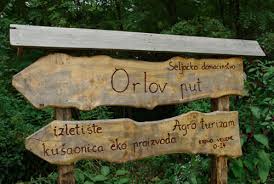 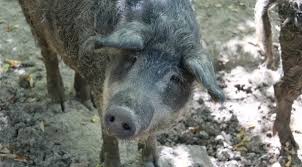 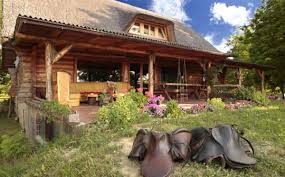 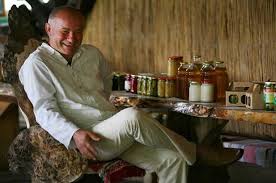